探究科スライド
教材No.05
１．ディベートをしよう！　　　　　　　　　　～説明編～
ディベートとは…？
テーマ
○○は××をするべきである
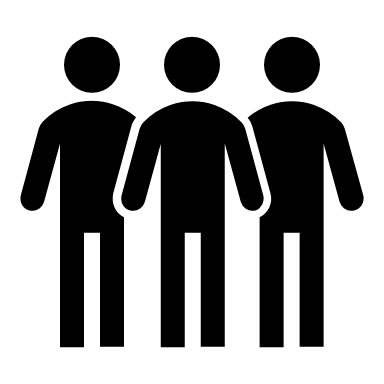 ジャッジ
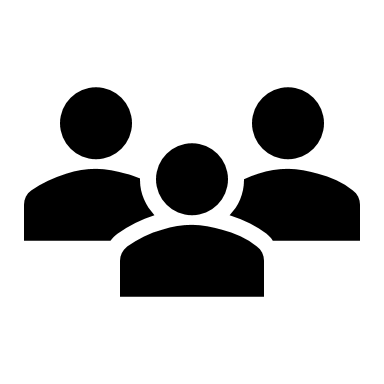 肯定側
否定側
ディベート＝論破？
・ディベートは第三者に向かって発信するもの。
　相手を言い負かすのではなく、説得力を競う！
口げんかにしないために…
１．スピーチに時間制限を設ける　　発言する機会は平等。一人が延々としゃべり続けることは×。
２．主張をしたら理由や根拠を示す　　理由や根拠が示されていなければ、その主張は無効。
３．発言内容と人格は完全に切り離す　　相手の人格批判は反則行為。発言内容がすべて。
第3者の視点で考える
第3者の視点
両方の立場で考えられる
難しい・・・
自分とは
対立する考え
主観的な
自分の考え
あえて、相手に立場になってみる
今回のテーマ
未成年者のスマホ使用を
禁止すべきか
自分の意見を書こう
STEP1
テーマについて、自分の意見を書きましょう。
自分は「賛成」なのか「反対」なのか、はっきり提示してください。
理由も必ず述べましょう。
【参考：意見の書き方】
最初に結論を書こう
　　　　　「私は・・・に賛成（反対）です」
結論のあとに、そう考えた理由・根拠を文章で書こう
　　　　　「理由は二つあります。一つは・・・・で、もう一つは・・・・と考えるからです。」
２．ディベートをしよう！　　　　　　　　　　～準備編～
割り当てられた立場メンバーをメモしよう
STEP1
ディベートでは自分の意見を述べるのではなく、あらかじめ決められた役割について意見を述べていきます。
今回もグループに賛成・反対の立場を割り当てます（当日はジャッジをするグループもあります）
割り当てられた立場に〇をつけます
主張と根拠を調べよう
STEP2
メンバーと意見交換をして、チームの主張を考えましょう。
チームの主張を強めるために、説得力のある根拠を考えましょう。
データや文献を参照した場合は、必ず何を見たのかメモをとってください。
【参考文献の記入の仕方】
書籍の場合
　著者名　『書名』　（出版社名、発行年）　○○ページ
論文の場合
　執筆者名　「論文名」　（『論文集名または書名』、出版社名、発行年、○○ページ）
ウェブページの場合
　資料の名称、URL　（検索日）
主張と根拠の考え方
主張：子どものうちにスマートフォンに慣れさせた方がいい
根拠１．大人のスマートフォン所持率・普及率　２０代で９４％（総務省2014）
根拠２．スマートフォンを活用した勉強方法：アプリ・動画などの利用など
根拠は主張を裏付ける客観的事実
最初に意見を考え、次にそれを補強する根拠を考えるとよい
参考：出典の表記の仕方
【書籍の場合】
著者名　『書名』　（出版社名、発行年）　○○ページ
（例）松岡修造　『テニスの王子様勝利学』　（集英社インターナショナル、2003）　30～31ページ
著者名（訳者名）　『書名』　（出版社名、発行年）　○○ページ
（例）サン＝テグジュペリ（河野万里子）　『星の王子様』　（新潮社、2006）　12～13ページ
【論文の場合】
執筆者名　「論文名」　（『論文集名または書名』、出版社名、発行年、○○ページ）
（例）高橋正治　「大和物語 D 系統本の系統」　（『清泉女子大学紀要』通号 43，1995.12，p.9-30）
（例）T. A. Knightley　“Emma Woodhouse and Her Rival Characters”
　　　　　　　　　　　　　　　　　　     （English Literary Review, No.133 (1914), p.1-15.）
【Ｗｅｂページの場合】
著者名、資料の名称、URL（検索日）
（例）科学技術振興機構「科学技術情報流通技術基準―参照文献の書き方―」 
〈http://www.jst.go.jp/SIST/handbook/sist02/sist02.htm〉（最終アクセス 2004 年 4 月 12 日）
逆の立場から想定される質問・その答えを準備しておこう
STEP3
自分たちが逆の立場に質問する内容を相談しておこう
STEP4
当日の役割分担も決めおこう
STEP5
立論（最初に説明をする）
立論への質問に答える
反対質問をする
最後のまとめを述べる
３．主張と根拠を述べよう　　　　　　　　～個人宿題編～
宿題
STEP1
ＳＴＥＰ１の表について各項目２つ以上調べてきてください
プリントＮｏ．５の授業で　　学んだことを書きましょう！
STEP2
箇条書きで３つ以上書いてください